The Pre Separation Claim Process BDD
Mark W. Barett MS, MPA
       Associate Director,  Field Operations, NVS
mbarrett@vfw.org
mark.barrett@va.gov
619-797-7809
Lesson Plan
Understanding Pre-Discharge claims
Knowing the claim process time-table
Preparing to file your pre-separation claim **
Understanding service connection
Understanding the Examination Process ***
Additional evidence
2
The Game Plan for Success
Thorough Preparation
VA Examination Process
Evidence review, Rating decision, Award Letter
Decision in Hand
3
Pre-Discharge Claims
Benefits delivery at discharge [BDD]
Typically mailed to recipient w/in 30-day window following separation

Fully developed claim process [FDC]
Claim process begins following separation from service
4
Pre-Discharge Claims
Benefits delivery at discharge (BDD)  
180-90 days from EAOS [day for day to include last day]
Priority level high
Rating Decision should be complete shortly following separation
VA Contract Examination QTC / VES / LHI  

Fully developed claim process [FDC or BDD Excluded]
89 days or less from EAOS to include post service
Lesser priority level
Development may not start until after separation                        
VA Contract Examination QTC / VES / LHI / VHA
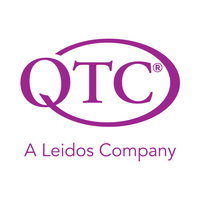 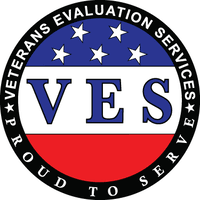 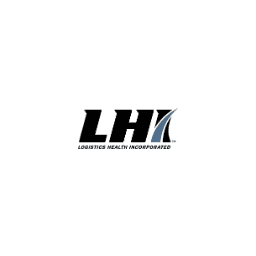 5
BDD Claim Type (graphically)
BDD Claim (180 – 90)
Request for contract Examination
Immediate (non-discretionary)
QTC, VES, LHI Exam (only)
Claim generation & transmission to VA
RVSR

Generates draft 
Rating Decision
VSR Reviewed 

IF ok fwded to RVSR
Examinations 

Returned to VA  & Evaluated
Decision Ltr:
Mailed to Veteran
Decision Ltr: 

VSR  generates 
Award Ltr
6
BDD (Excluded) Claim Type (graphically)
BDD Excluded Claim (89 – 1)
Request for contract Examination

Discretionary
QTC/ VES/LHI or VHA Exam
Claim generation & transmission to VA
RVSR

Generates
Rating Decision (post service)
VSR Reviewed 

IF ok fwded to RVSR
Examinations 

Returned to VA  & Evaluated
Decision Ltr:
Mailed to Veteran
Decision Ltr: 

VSR  generates 
Award Ltr
7
Preparing to file VA claim
Documentation necessary for Pre separation claim filing

Don’t forget that you may have dependents
8
Preparing to file VA claim
Military documentation necessary for your VA Claim
Ahlta Record (Electronic  Medical Record
Armed Forces Health Longitudinal Technology Application
2005 – Feb 26, 2021 
Genesis Record (Electronic Medical Record)
Feb 27, 2021 – Present 
Hardcopy Medical and Dental Record
Scanned  (150 Mb limit per attachment)
Absolutely necessary (Service preceding 2005)
9
Preparing to file VA claim
Private Treatment Records (if applicable)
Medical and Psychological Records
Do not assume, if outsourced, treatment notes are available in military records
Sleep Studies and CPAP Receipts
Dependents
-- Spouses (including military spouses)
-- Biological/Step-Child/Adopted Child (preceding 18 yrs of age)
-- School Age Child 18 yrs – preceding 23 yrs of age (attending 2/4 yr accredited college)
10
VA forms
Claim form
	VA form 21-526ez
To claim dependents
VA form 21-686c
VA form 21-674 (school age Child)
To claim PTSD
VA form 21-0781 (Combat & Non-Combat)
VA form 21-0781a (military sexual trauma ONLY)
VA form 21-10210 (use to provide any statement)
11
Special Circumstance Documentation
Certain claimed issues may need additional documentation
Logs indicating recurrence [Migraine Headaches, Vertigo, etc]
Stressor statement (PTSD only)
Diagnosis and treatment supports incurrence in service
12
VA forms weblink
Weblink to find fillable forms online
https://www.va.gov/find-forms/ 

Pre-Separation VFW Locator
Pre-Discharge Locations and Contacts - VFW
13
The Examination Process
Contract Exam QTC / VES / LHI [BDD]  
Exams are in geographic area where claim filed
Availability Requirements
The book says 45 days
Two phases of examination
Questionnaire
Physical Assessment
Decisions have consequences
What if I miss an exam?
14
Examination Psychology
You are leaving the military!
Be specific
Avoid verbiage that necessitates interpretation
Two-part exam 
Exam Questionnaire 
Exam Assessment
15
Where to File claim
File VA claim through a VFW VSO 
VFW BDD sites locally: JB Anacostia-Bolling, JB Andrews, FT Myers, Bethesda, and NCR
VFW legally represents you throughout the claim process and beyond.

File directly through VA military service coordinator (MSC) or online at www.va.gov
MSC’s are VA representatives that can help you submit your VA claims
All major military installations have MSC’s
MSC’s assist you, however, they do not represent you.
16
Reach
56 VA Regional Offices [worldwide coverage]
56 VFW Service Offices [worldwide coverage]
17
VA Healthcare
Begin the process
Sign up for VA Healthcare online at www.va.gov
   under the VA healthcare portal
Healthcare groups are determined by Service-Connected percentage or Needs based.
18
Reach - Healthcare
19
Point of Contacts
Veterans of Foreign Wars
VFW Washington DC bdd@vfw.org

 JB Andrews and JB Anacostia-Bolling
     Kevin Buckner kbuckner@vfw.org

 Fort Belvoir  // Melissa Gilliam            	mgilliam@vfw.org

Naval Support Activity Annapolis and                      
   Navy Yard // Miranda Drummond     	mdrummond@vfw.org
VA Military Service Coordinators (MSC)
All major installations have MSC’s servicing specific areas
20
Additional Resources
VFW help Online
 www.vfw.org
Locate a VFW Service Officer
Pre Separation
Pre-Discharge Locations and Contacts - VFW 
Post Service
www.vfw.org/assistance/va-claims-separation-benefits
VA Help Online
https://www.va.gov/
VA Hotline: 1-800-827-1000
VA  Education: 1-888 442-4551
21
When do my benefits begin
Your VA decision should be completed shortly after separation.
 Typically mailed out and received by Veteran w/in 15/30 days following EAOS
You will not know your official rating decision until after you separate from service 
Ensure VA always has your correct contact information
Compensation begins to accrue 1st day of 1st month following separation
22
QUESTIONS?